Willkommen im Webinar
Moderation:
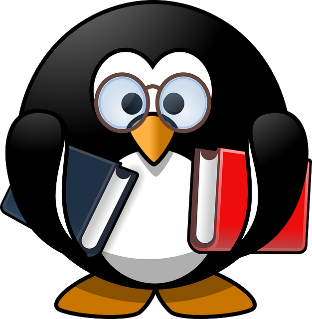 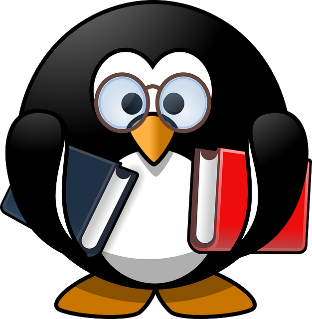 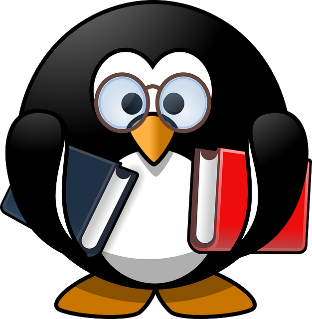 Name des Lehrenden/ der Lehrenden
Name des Tutors/ der Tutorin
Weitere*r Lehrende*r
Agenda:
Begrüßung und Vorstellung des Moderationsteams
Fragerunde auf OnlineQuestions.org: Hier einen Link zum einem OnlineQuestions.org-Event(Den Link können Sie in den geteilten Notizen von BigBlueButton anklicken. Sie finden diese links über der Teilnehmerliste)
Beantwortung Ihrer Fragen
Netiquette:
Bitte schalten Sie während des Webinars ihre Kamera und Mikrofon aus. Vergessen Sie nicht das Mikrofon während eines Redebeitrags wieder einzuschalten.
Stellen Sie Ihre Fragen bitte auf Onlinequestions.org.
Für Wortmeldungen stellen Sie bitte Ihren Teilnehmendenstatus auf „Hand heben“.
     (Links auf das eigene Teilnehmendensymbol klicken  Status  Hand heben)